Fig. 4. Distribution of stabilizing mutations over the protein (crystal structure 1NWW). (A) B-factors of the ...
Protein Eng Des Sel, Volume 27, Issue 2, February 2014, Pages 49–58, https://doi.org/10.1093/protein/gzt061
The content of this slide may be subject to copyright: please see the slide notes for details.
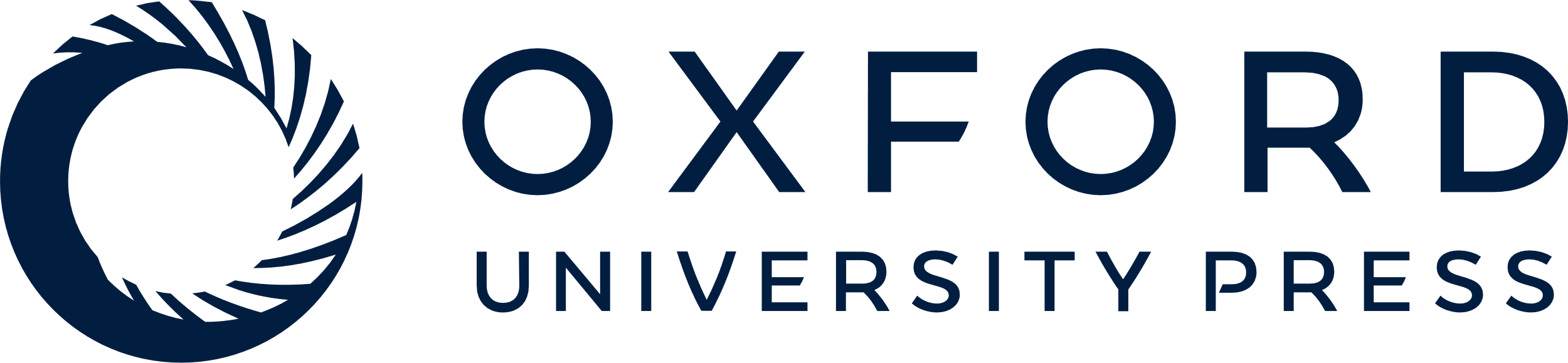 [Speaker Notes: Fig. 4. Distribution of stabilizing mutations over the protein (crystal structure 1NWW). (A) B-factors of the Cα atoms of 1NWW (thickest traces with red color correspond to the highest B-factors). (B) Location of all the point mutations shown with spheres for which the color reveals the level of stabilization.


Unless provided in the caption above, the following copyright applies to the content of this slide: © The Author 2014. Published by Oxford University Press.This is an Open Access article distributed under the terms of the Creative Commons Attribution Non-Commercial License (http://creativecommons.org/licenses/by-nc/3.0/), which permits non-commercial re-use, distribution, and reproduction in any medium, provided the original work is properly cited. For commercial re-use, please contact journals.permissions@oup.com]